Let’s go to school.
第4课时
WWW.PPT818.COM
Let’s guess
你知道上课要准备什么东西吗？
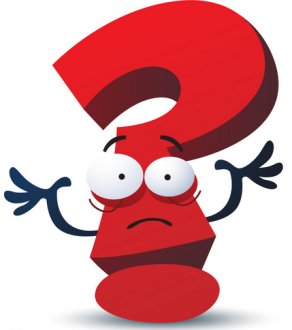 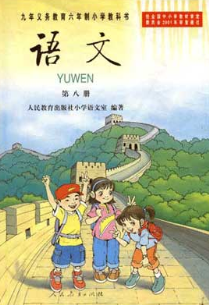 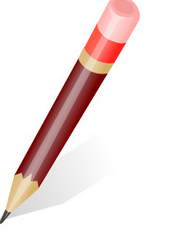 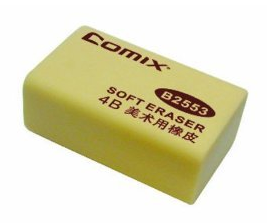 textbook
pencil
eraser
你知道这些怎么读吗？
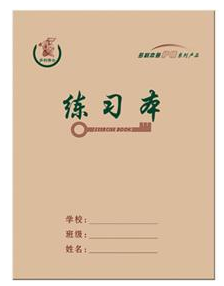 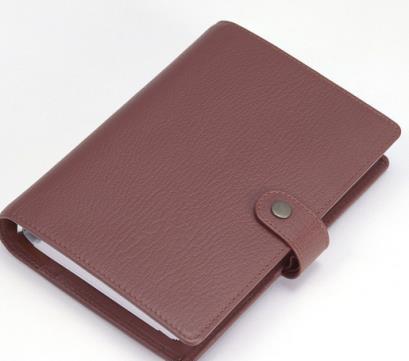 Let’s learn
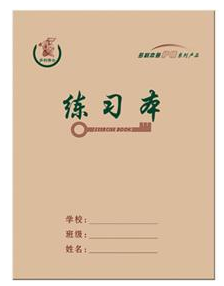 exercise book
练习本
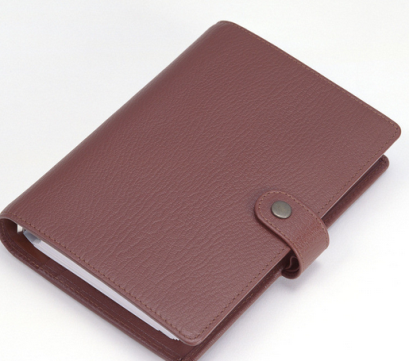 notebook
笔记本
A: Guess, what’s in my bag?
猜一猜，我书包里有什么？
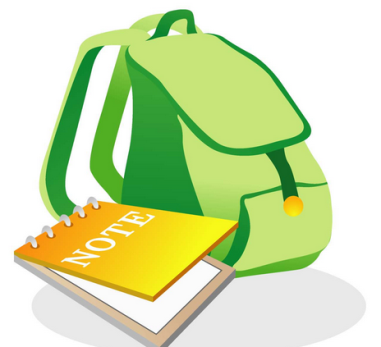 B: A book?
一本书吗？
A: No, it’s a notebook.
不，是一本笔记本。
A: Guess, what’s in my pencil-box?
猜一猜，我铅笔盒里有什么？
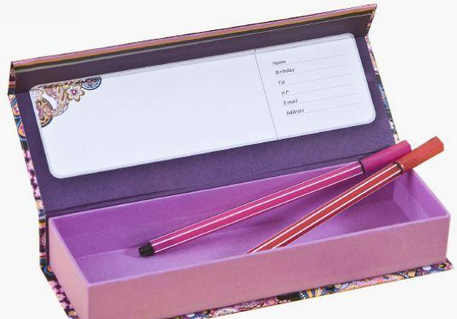 B: An eraser?
一个橡皮吗？
A: No, they are two pencils.
不，是两个铅笔。
A: Guess, what’s in my bag?
猜一猜，我书包里有什么？
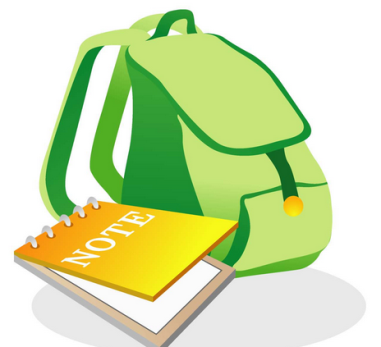 B: A notebook?
一个练习本吗？
A: Yes, you are right.
是的，你猜对了。
A: Guess, what’s in my pencil-box?
猜一猜，我铅笔盒里有什么？
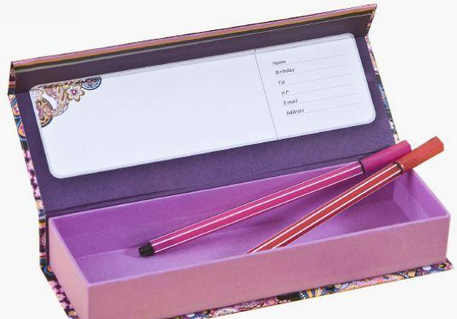 B: Some pencils?
一些铅笔吗？
A: Yes, you are right.
是的，你猜对了。
表示肯定的用yes
表示否定的用no
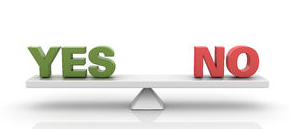 Let’s do
A: ______________?
B: A bird?
A: ______________.
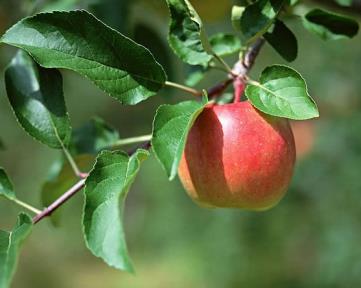 What’s in the tree?
No, it’s an apple.
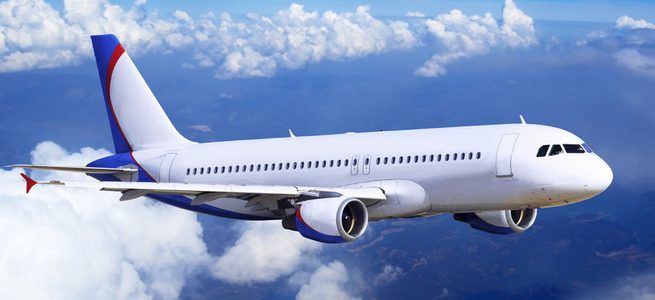 A: ______________?
B: some clouds?
A: ______________.
What’s in the sky?
No, it’s an airplane.
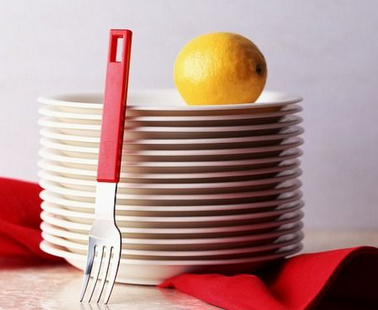 A: ______________?
B: A pear?
A: ______________.
What’s in the plate?
No, it’s a lemon.
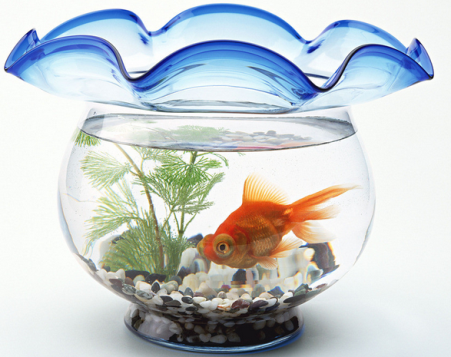 A: ______________?
B: A fish?
A: ______________.
What’s in the glass?
Yes, you are right.
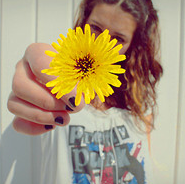 A: ______________?
B: A flower?
A: ______________.
What’s in my hand?
Yes, you are right.
Let’s talk
同桌间互相练习所学句型
A: What’s _______?
B: ______________?
A: Yes/No, _______.